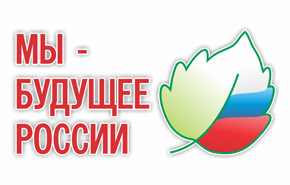 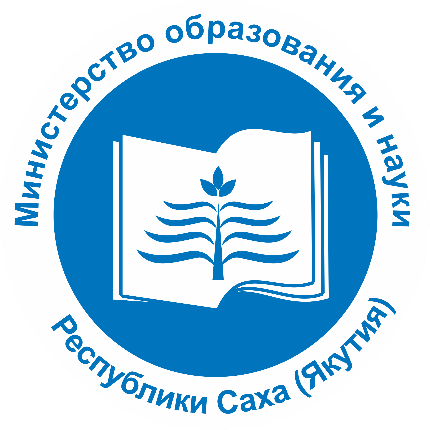 Поддержка   инновационных   форм профориентационной   работы   и профессионального   развития
Вызовы:
Основная задача:
НАПРАВЛЕНИЯ:
формирование эффективных механизмов взаимодействия субъектов профориентационной работы
1
2
внедрение персонифицированной модели профориентационной работы с обучающимися
3
обновление содержания профориентационной работы в соответствии с изменениями, происходящими в сфере труда;
4
разработка системы подготовки кадров для организации профориентационной работы с обучающимися
5
формирование эффективной системы информирования о меняющемся мире профессий;
сохранение  и развитие традиционных видов занятости;
6
поддержка реализации инновационных форм профориентационной работы и профессионального развития
7
Механизмы реализации:
ПРАВОВЫЕ МЕХАНИЗМЫ
ОРГАНИЗАЦИОННО-УПРАВЛЕНЧЕСКИЕ МЕХАНИЗМЫ
КАДРОВЫЕ МЕХАНИЗМЫ
НАУЧНО-МЕТОДИЧЕСКИЕ МЕХАНИЗМЫ
ФИНАНСОВО-ЭКОНОМИЧЕСКИЕ МЕХАНИЗМЫ
ИНФОРМАЦИОННЫЕ МЕХАНИЗМЫ
ПРАВОВЫЕ МЕХАНИЗМЫ
Изменение  регионального законодательства, внесение дополнений:
 в «Закон об образовании» РС(Я) в части освоения основных профессиональных образовательных программ, практической подготовки,  трудовой практики школьников по выбору; 

в Закон Республики Саха (Якутия) «Об организации и обеспечении отдыха детей и их оздоровления в Республике Саха (Якутия)» в части снижения возраста участников детских трудовых бригад в оленеводческих стадах до 13 лет
ОРГАНИЗАЦИОННО-УПРАВЛЕНЧЕСКИЕ МЕХАНИЗМЫ
создание профильных кабинетов по профессиональной ориентации учащихся и изучению естественно-научных предметов в школах; 

привлечение предприятий различных отраслей для организации процесса наставничества,   разработка отраслевых детских проектов («Кадры будущего для регионов»);

создание пространства коллективного пользования Парка будущих поколений «Хогвартс» на базе РРЦ «Юные якутяне»; 
создание регионального центра профориентации нового поколения;

Республиканская Деловая игра «МИНИСТР «Молодежь –инновационно-стратегический ресурс развития»
КАДРОВЫЕ МЕХАНИЗМЫ
внесение дополнения в федеральный классификатор профессий – специалист по профориентационной работе
НАУЧНО-МЕТОДИЧЕСКИЕ МЕХАНИЗМЫ
разработка комплексов профессиональных проб, ориентированных на знакомство детей и молодежи с отдельными профессиональными направлениями, прежде всего связанными с новыми и перспективными компетенциями;

изучение влияния новых информационных и коммуникационных технологий и форм организации социальных отношений на психическое здоровье детей, на их интеллектуальные способности, эмоциональное развитие и формирование личности;

разработка образовательной профориентационной программы для 1-11 классов с учетом сочетания уникальной культуры и традиций республики с технократическими требованиями развития личности; 

реализация программы ГРА («Готов к развитию Арктики») в пилотном режиме (Жиганский район);

внедрение программы по воспитанию на основе этнопедагогики «Эркээйи-2»; 

разработка и внедрение критериев эффективности профориентационной работы в образовательных организациях и в организациях-работодателях региона.
ФИНАНСОВО-ЭКОНОВИЧЕСКИЕ МЕХАНИЗМЫ
введение грантовой поддержки реализации инновационных форм профориентационной работы и профессионального развития;

Субсидирование временного трудоустройства несовершеннолетних в оленеводческих хозяйствах;

разработка механизмов льготного налогообложения для крупных компаний, хозяйствующих субъектов, малого бизнеса при проведении школьных производственных практик;

привлечение субсидий из федерального бюджета
ИНФОРМАЦИОННЫЕ МЕХАНИЗМЫ
создание единого информационного контента с модулями,  в котором для каждого ребенка сформирован цифровой образовательный профиль и персональная траектория развития (онлайн-платформа дистанционной поддержки и сопровождения одаренных детей Республики Саха (Якутия))
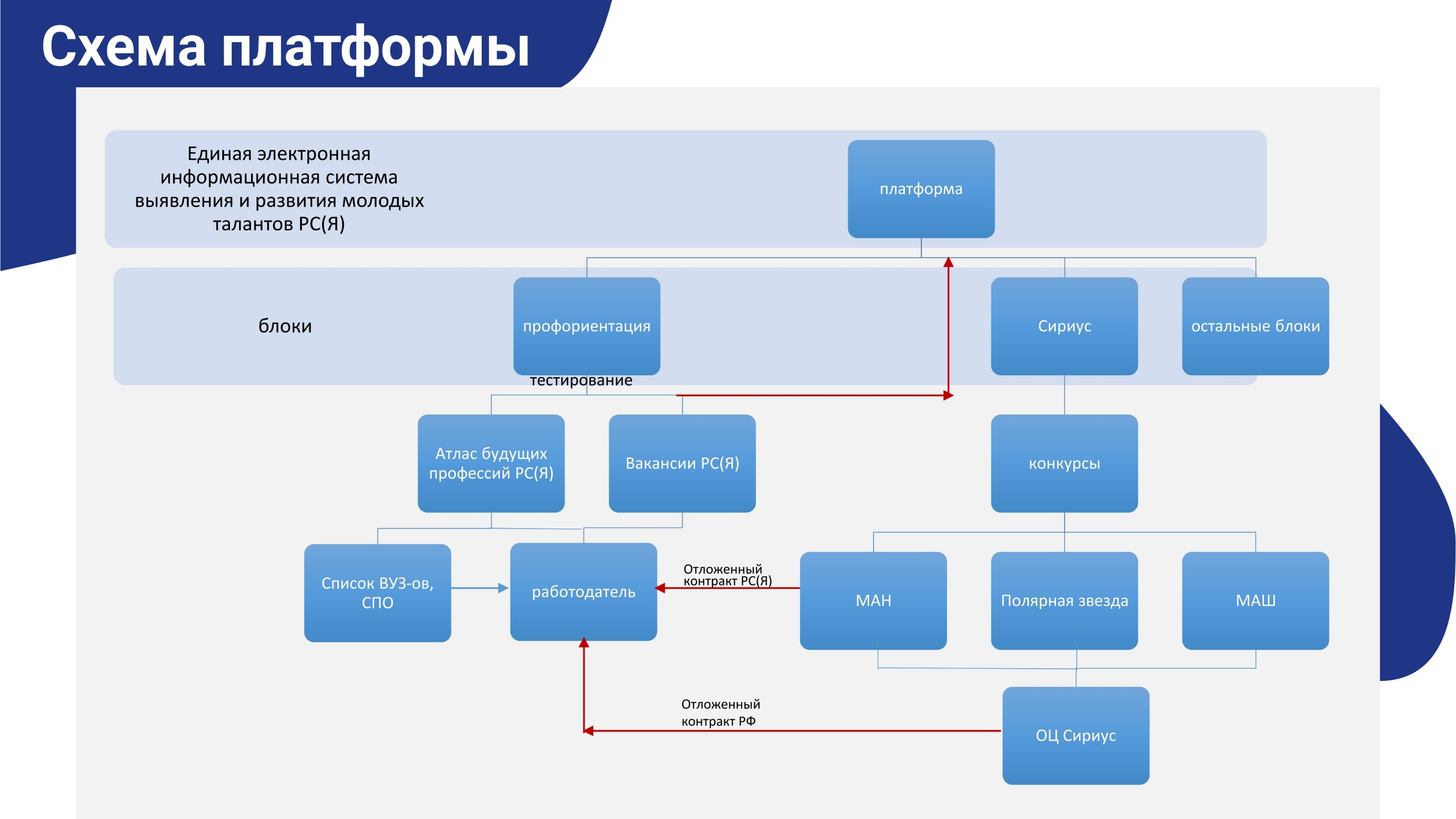 ИНСТРУМЕНТЫ / ТЕХНОЛОГИИ
участие в федеральных проектах: «ПроеКТОрия» (серия профориентационных онлайн-уроков),                              «Билет в будущее» (программа ранней профориентации учащихся 6-11 классов, онлайн-тестирование и профессиональные пробы); «Начни трудовую биографию с Арктики и Дальнего востока!» (онлайн–уроки по профессиональному самоопределению);
01
участие обучающихся образовательных учреждений Республики Саха (Якутия) в федеральной инициативе «Кадры будущего для регионов» (разработка и внедрение новых инструментов и механизмов выявления высокомотивированных и социально-активных детей и молодежи, а также формирование региональной сетевой инфраструктуры поддержки деловой и социально-активной молодежи;
02
03
фасилитационные сессии по разработке идей для  профориентационных проектов и обсуждения  актуальных вопросов по профессиональному самоопределению;
технология открытого пространства (ТОП) — методика проведения семинаров и конференций с единой глобальной тематикой, но без формальной повестки, программы, кроме известной общей цели;
04
05
профессиональные пробы на площадках WorldSkills;
ИНСТРУМЕНТЫ / ТЕХНОЛОГИИ
06
региональная площадка Олимпиады Кружкового Движения  Национальной Технологической Инициативы;
07
Проекты по трудовому воспитанию «Мандар-Уус»
08
профориентационный портал «Профессиональное будущее Якутии»;
профильные смены в круглогодичных лагерях, лагерях дневного пребывания как сеть лагерей WorldSkillsRussia с привлечением СПО и бизнес  - партнеров для развития навыков и умений, профориентационные уроки и пробы;
09
10
запуск единой цифровой платформы для создания индивидуального маршрута через профессиональную идентификацию «Проф ID».
11
навигатор системы дополнительного образования детей Республики Саха (Якутия) «Детямякутии.рф»
Участники:
ОБРАЗОВАТЕЛЬНЫЕ СОБЫТИЯ И КЕЙСЫ
популяризация трудового воспитания через акции «Улэ – дьол!» с вручением удостоверяющих документов и знаков при поступлении в учебные заведения;
«Старт в космос», «Мы и космос» имеют цель подготовки инженерных кадров и специалистов гуманитарного направления аэрокосмического профиля для РС(Я)
03
«Порт-Артур – Севастополь Дальнего Востока»-совместный проект Якутской кадетской школы-интернат и Медиагруппы «Ситим»;
«Территория будущего»
(школа наставничества);
Text Here
Get a modern PowerPoint  Presentation that is beautifully designed.
«Межрегиональная военно-спортивная игра «Снежный барс» среди школьников, где участники будут состязаться в условиях Крайнего Севера;
Республиканский конкурс
«Будущий профессионал»
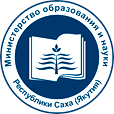 Ожидаемые результаты
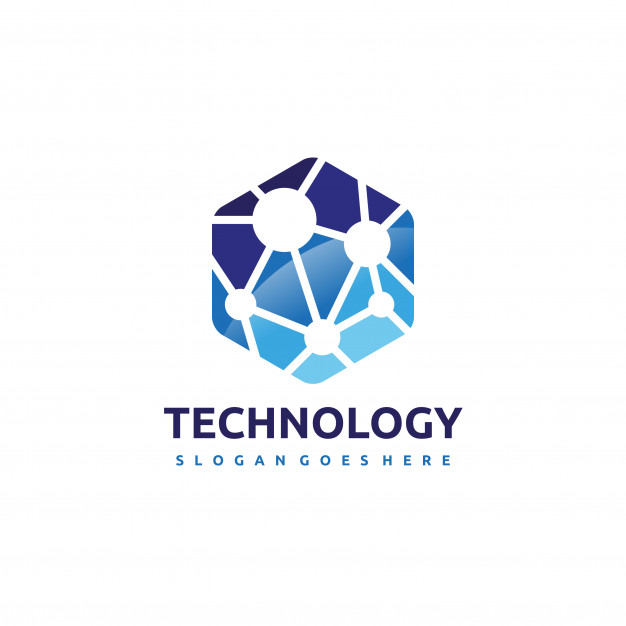 Предоставление каждому ребенку равных возможностей в реализации его интересов независимо от места проживания, социально-экономических условий
созданы условия для целенаправленного выявления, поддержки и развития одаренных детей, их самореализации, профессионального самоопределения в соответствии со способностями
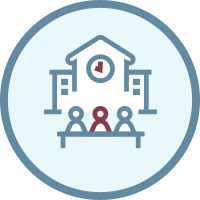 на 10%
увеличено количество детей, активно занимающихся творческой, интеллектуальной  и спортивной деятельностью
10
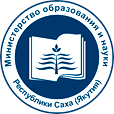 Ожидаемые результаты
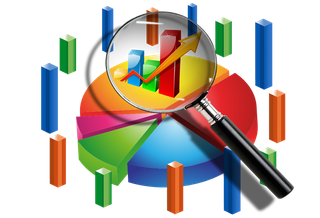 увеличение доли выпускников общеобразовательных организаций, поступивших в ВУЗы, ССУЗы в РС(Я)
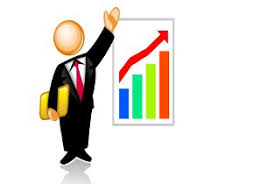 увеличение доли молодых специалистов, получивших образование в других регионах государства и вернувшихся для трудоустройства в республику;
более 100%
подготовленных специалистов в сфере профессиональной ориентации и самоопределения детей и молодежи
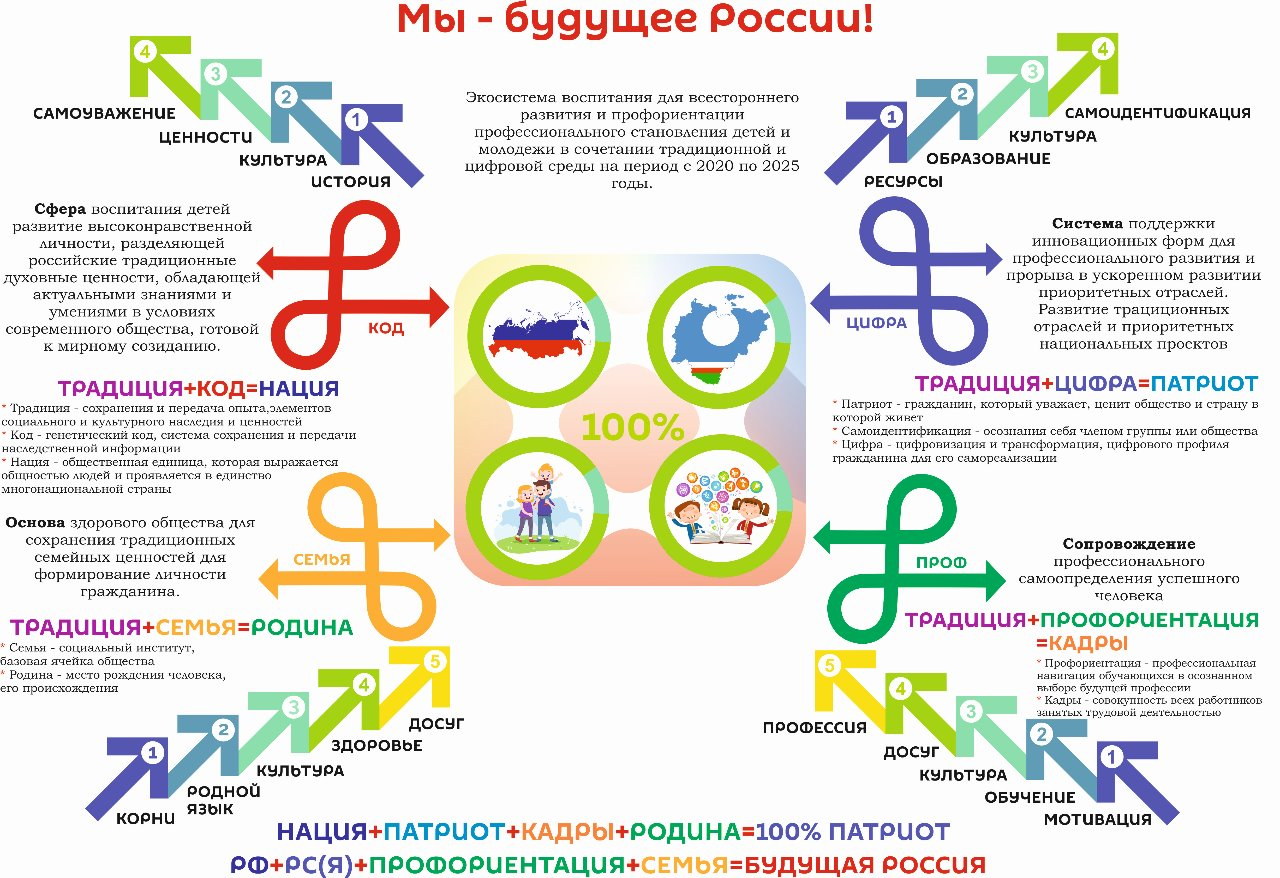